IMPORTANCIA DE LA HIDRATACIÓN
El agua está conformada de hidrógeno y oxígeno, sus siglas son H20
El cuerpo humano está conformado en un 70% de agua; la encontramos presente en estas proporciones en el organismo
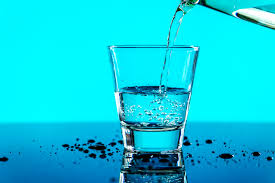 Sangre: 85%
Masa muscular: 80%
Masa ósea: 25%
Todas las células y órganos ocupan agua; el agua participa en estas funciones corporales: 

Facilita el tránsito intestinal
Sirve de lubricante en las articulaciones
Regula la temperatura corporal
Facilita el transporte de nutrientes
Participa en los mecanismos de excreción: sudoración, respiración, heces y orina
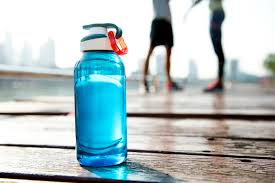 La ingesta recomendada para mantener el balance hídrico es de 2 litros al día, sin embargo, las necesidades individuales pueden variar de acuerdo al peso, edad y nivel de actividad
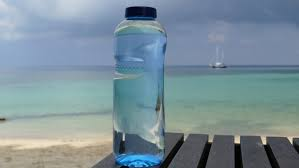 El agua está presente en los alimentos en cantidades pequeñas, por lo que se debe consumir al menos 1 litro y medio de agua potable
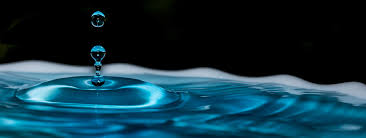 La hidratación debe realizarse diariamente, incluso sino se hace actividad física
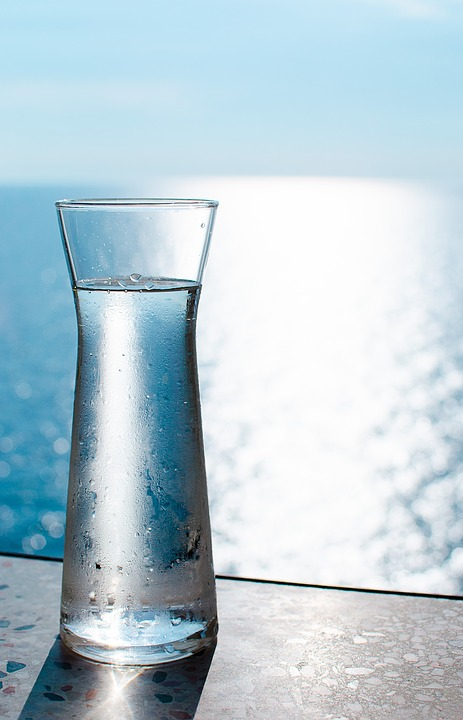 La hidratación adecuada y el ejercicio físico son esenciales para una vida sana!!
Construyamos salud juntos!!
SERVICIO MÉDICO UNED